Полимеры в сверхкритических средах: синтез, модификация и обработка
Магистратура, 
II курс, 
3 семестр, 
осень
Лекторы
Галлямов Марат Олегович, 
Пигалева Марина Алексеевна, 
Эльманович Игорь Владимирович
Материалы по курсу
Y. Arai, T. Sako Y.Takebayashi (Eds.) Supercritical Fluids: Molecular Interactions, Physical Properties, and New Applications, Springer-Verlag, Berlin Heidelberg 2002. DOI 10.1007/978-3-642-56238-9
E. Kiran, J.M.H.L. Sengers (Eds.) Supercritical Fluids: Fundamentals for Application, Springer-Science+Business Media,1994. DOl 10.1007/978-94-015-8295-7
U.K. Deiters, Th. Kraska, High-Pressure Fluid Phase Equilibria: Phenomenology and Computation. 2012 Elsevier. DOI 10.1016/B978-0-444-56347-7.00001-3
Р. Смит (ред.) Сверхкритическая флюидная хроматография, М.: Мир 1991.
Сверхкритические флюиды: свойства
Фазовые диаграммы чистых веществ
Уравнения состояния
Критическая точка, критические параметры
Физические свойства СК флюидов
Фазовые диаграммы смесей
Фазовые диаграммы для полимера и ск растворителя
Растворимость полимеров в ск флюидах
Растворимость ск флюидов в полимерах, набухание
Фазовые диаграммы чистых веществ: вода
Фазовая диаграмма, PVT, вода
Фазовая диаграмма, T-, вода
Фазовые диаграммы чистых веществ: вода
Фазовые диаграммы чистых веществ: диоксид углерода
Фазовые диаграммы чистых веществ: аммиак
Уравнение Ван-дер-Ваальса
Изотерма газа Ван-дер-Ваальса
Изотерма газа Ван-дер-Ваальса
Другие уравнения состояния
Уравнение Дитеричи
Уравнение Бертло
Уравнение Клаузиуса
Уравнение Камерлинга-Оннеса
Другие уравнения состояния
Уравнение Бенедикта-Вебба-Рубина
Уравнение Пенга-Робинсона
Термофизические свойства флюидов
R. Span, W. Wagner. A New Equation of State for Carbon Dioxide Covering the Fluid Region from the Triple-Point Temperature to 1100 K at Pressures up to 800 MPa // J. Phys. Chem. Ref. Data 1996, 25, 1509. doi: 10.1063/1.555991
Изменения физико-химических свойств СО2 вблизи критических условий
Переход из сверхкритического в жидкое состояние
Для СО2
Критические параметры
Критические параметры ряда жидкостей
ФИЗИЧЕСКИЕ СВОЙСТВА ЖИДКОСТЕЙ,ГАЗОВ И СВЕРХКРИТИЧЕСКИХ СРЕД
Фазовые диаграммы смесей: простой пример
Правило фаз Гиббса: число термодинамических степеней свободы (число переменных, которые можно менять независимо для изменения состояния системы):
F = N – P + 2 – C, 
где N – число компонент смеси,
P – число сосуществующих фаз, 
С – число связей.

Для смеси: новая степень свободы =>
новая переменная
Фазовые диаграммы смесей: простой пример
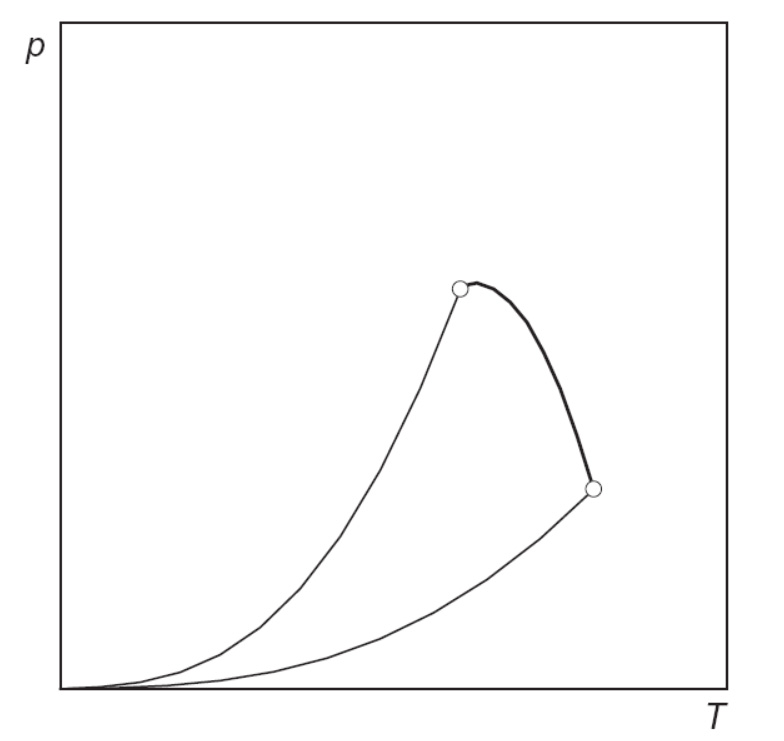 Построение PT проекции
Фазовые диаграммы смесей: простой пример
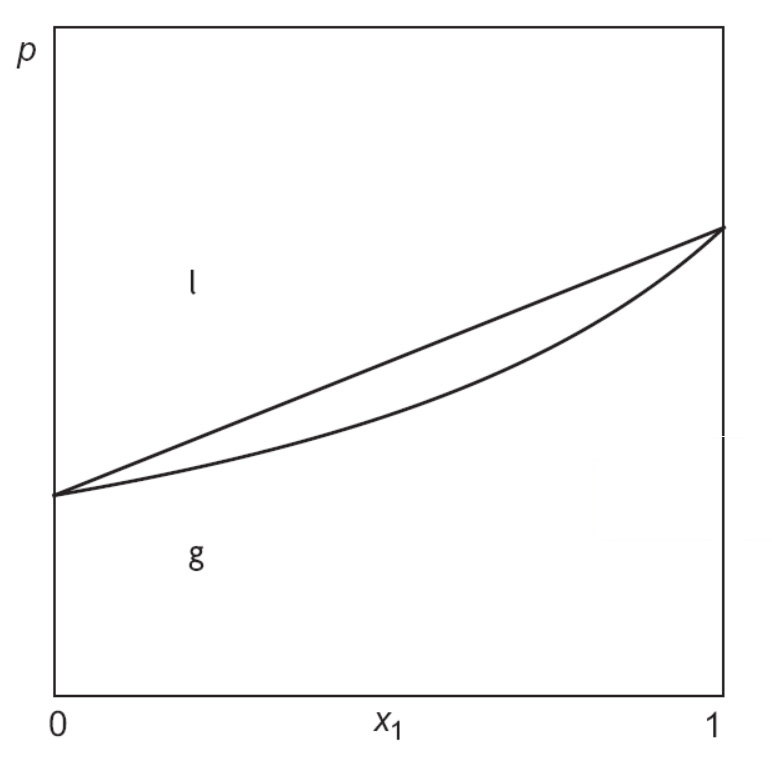 двухфазная система
Построение Px1 сечения
Фазовые диаграммы смесей: простой пример
Сложность пути испарения двухфазной системы при понижении давления:
A  B  C  D  E
Фазовые диаграммы смесей: простой пример
Еще большая сложность пути испарения двухфазной системы при понижении давления, если температура системы выше чем критическая для одного из компонент (показана критическая точка смеси)

Т.о., снижение давления может вызывать конденсацию и наоборот, повышение давления – испарение!

Ретроградная (обратная) конденсация (испарение)
Фазовые диаграммы смесей: класс I
Простой типичный пример
Фазовые диаграммы смесей:   	класс I
сечения Tx и px для класса I
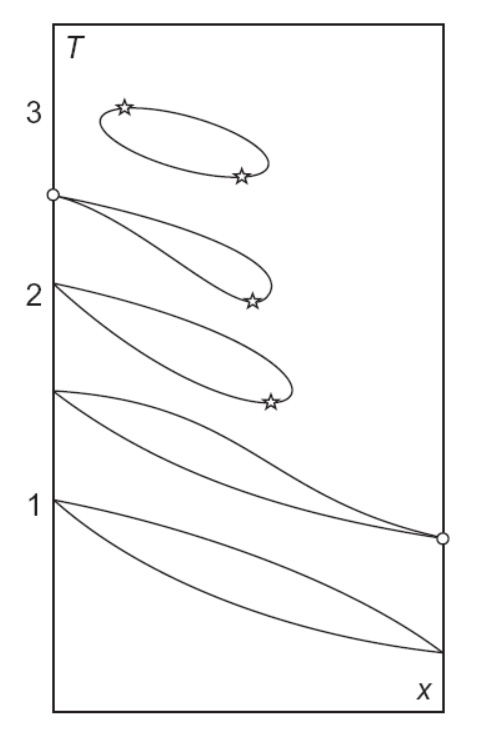 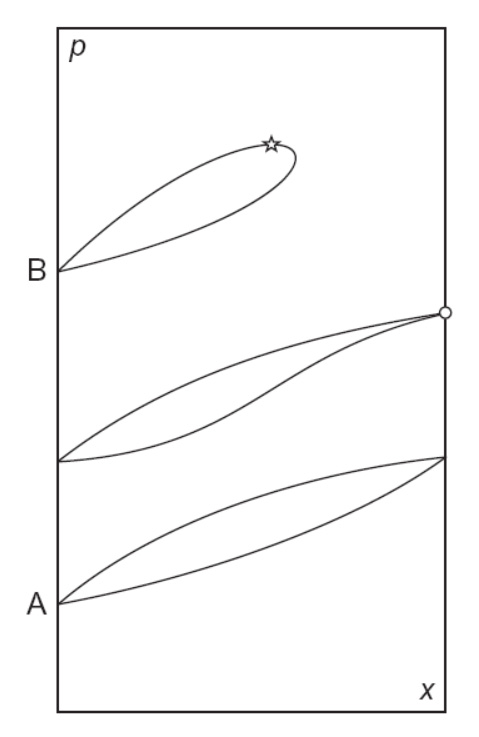 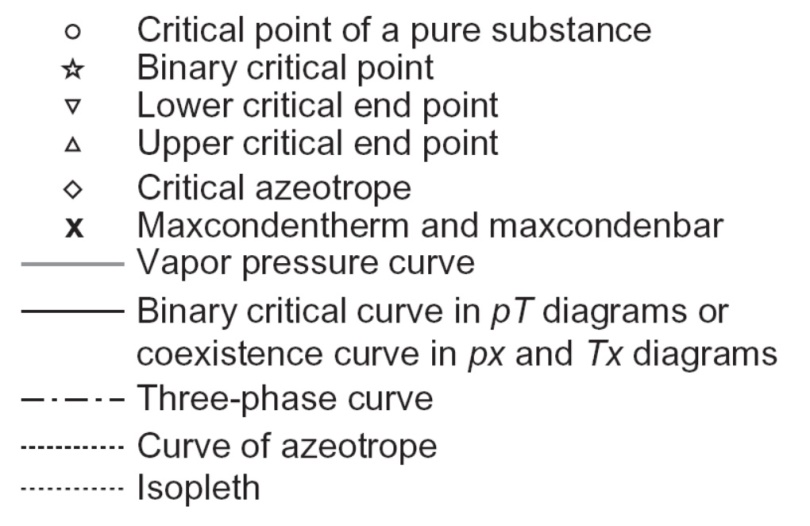 Фазовые диаграммы смесей: класс I
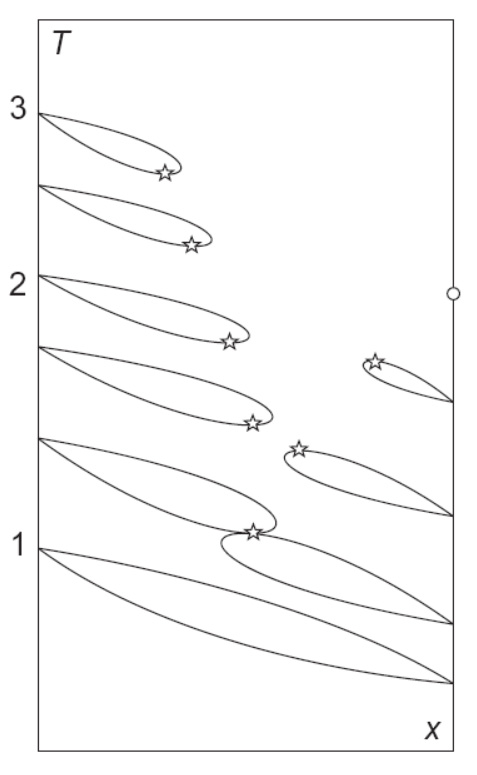 Пример S-образной критической кривой
Фазовые диаграммы смесей: класс II
Фазовые диаграммы смесей: 	класс II
сечения Tx и px для класса II
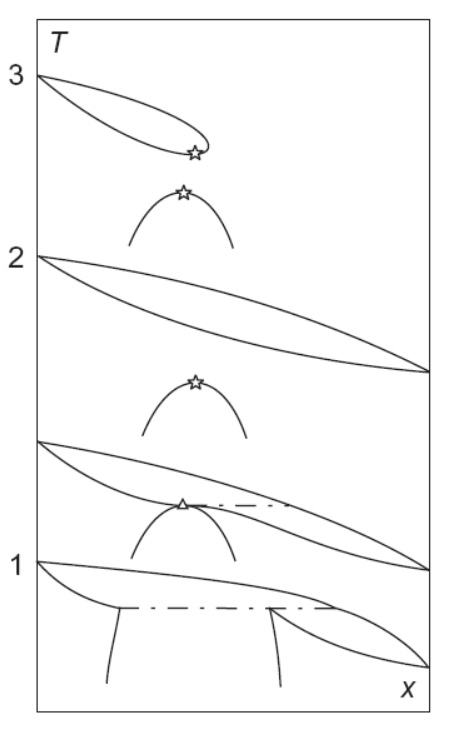 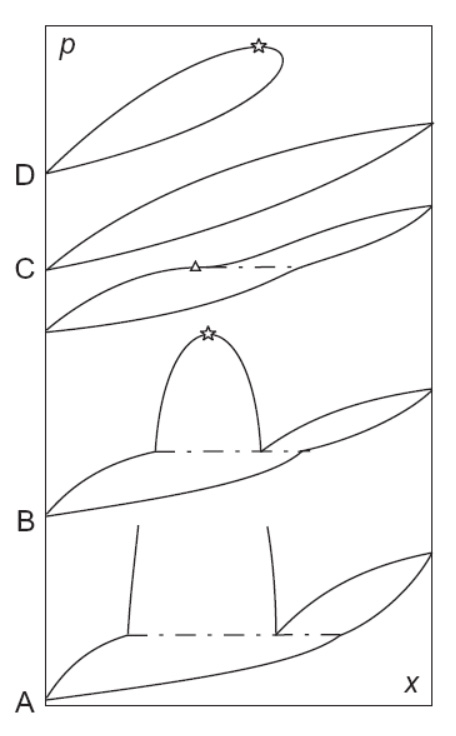 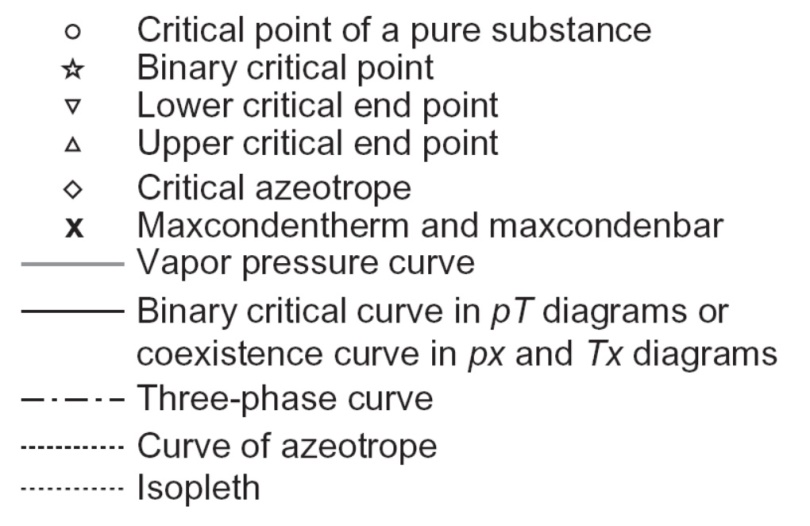 Фазовые диаграммы смесей: класс IIIm
Фазовые диаграммы смесей: класс IIIm
сечения Tx и px для класса IIIm
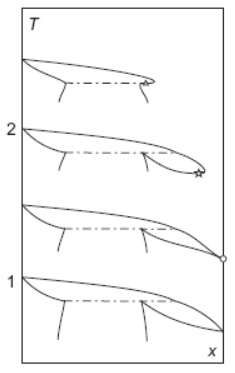 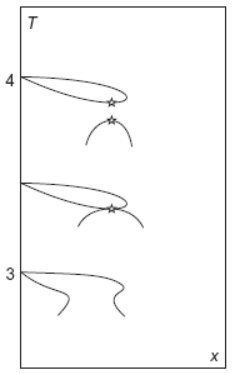 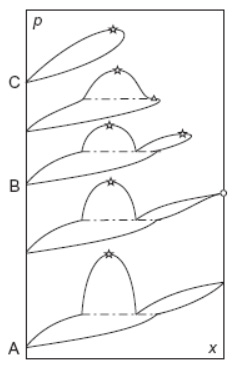 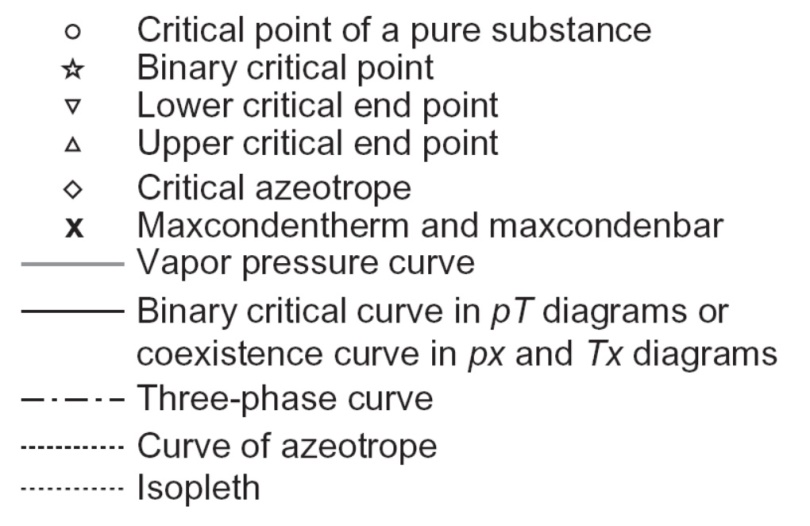 Фазовые диаграммы смесей: класс III
Фазовые диаграммы смесей: класс III
Фазовые диаграммы смесей: класс IV
Фазовые диаграммы смесей: класс IV
сечения Tx для класса IV
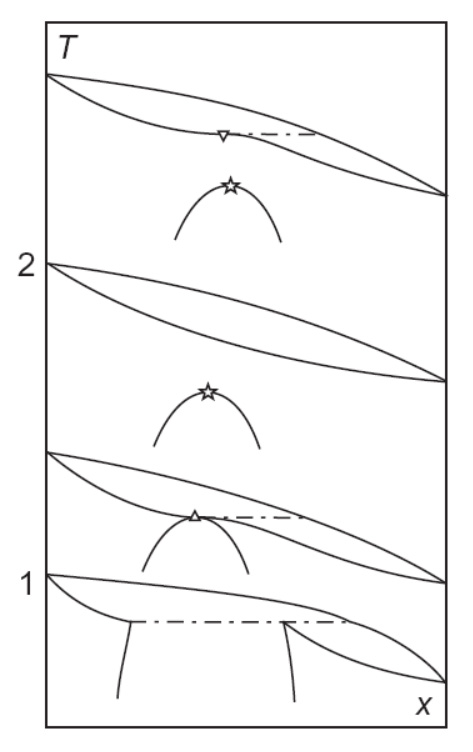 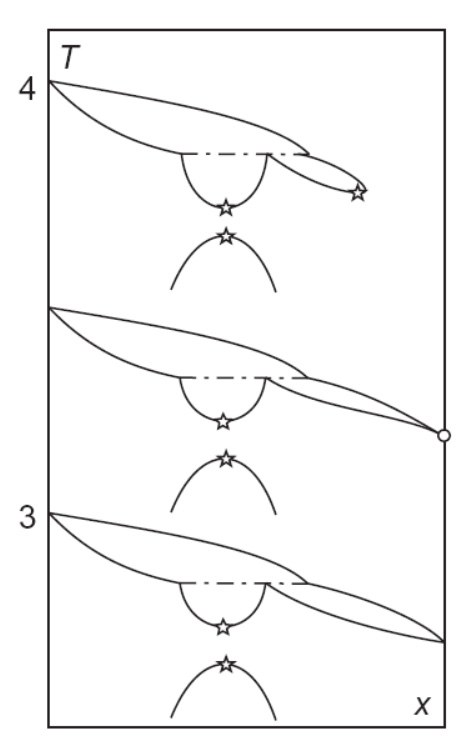 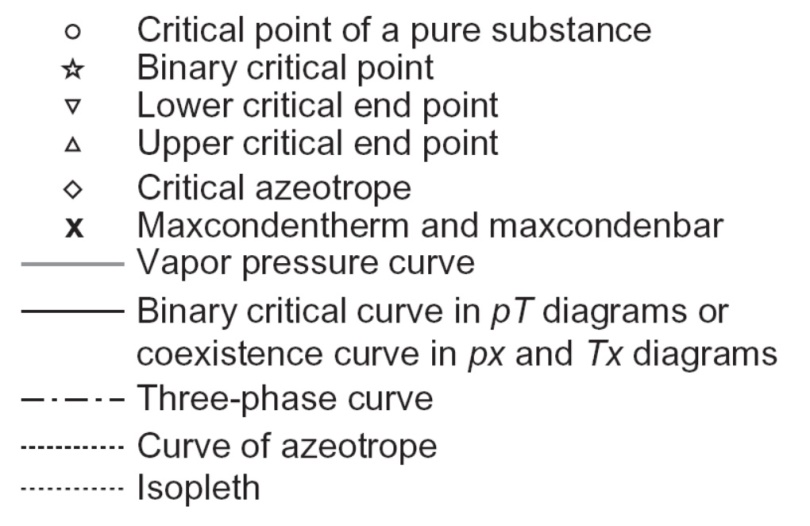 Фазовые диаграммы смесей: класс IV
сечения Tx и px для класса IV
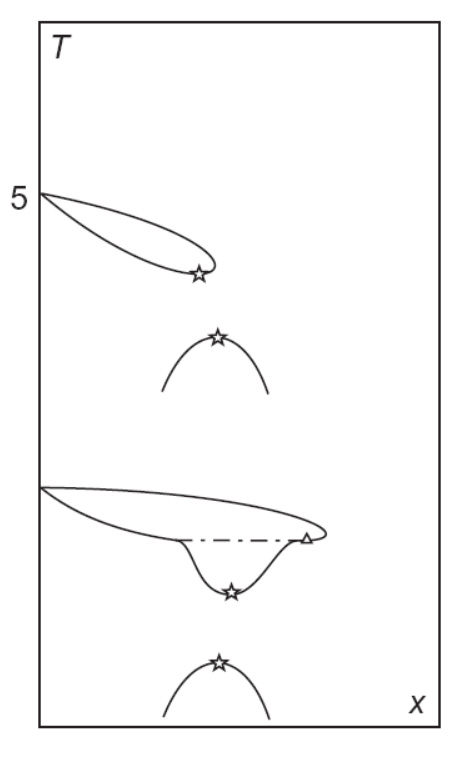 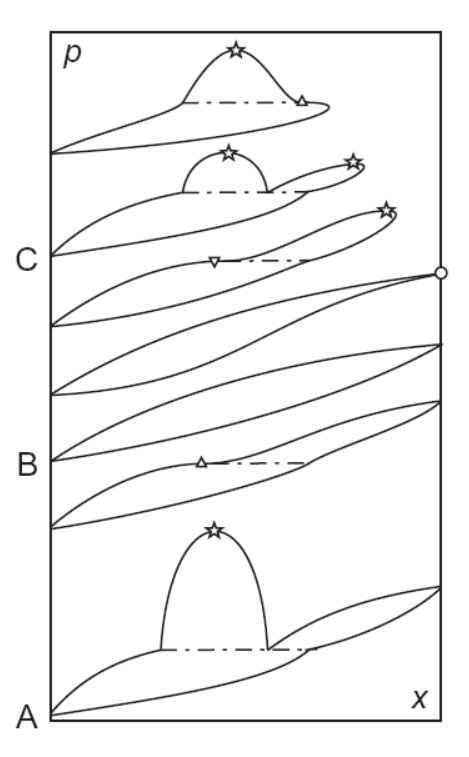 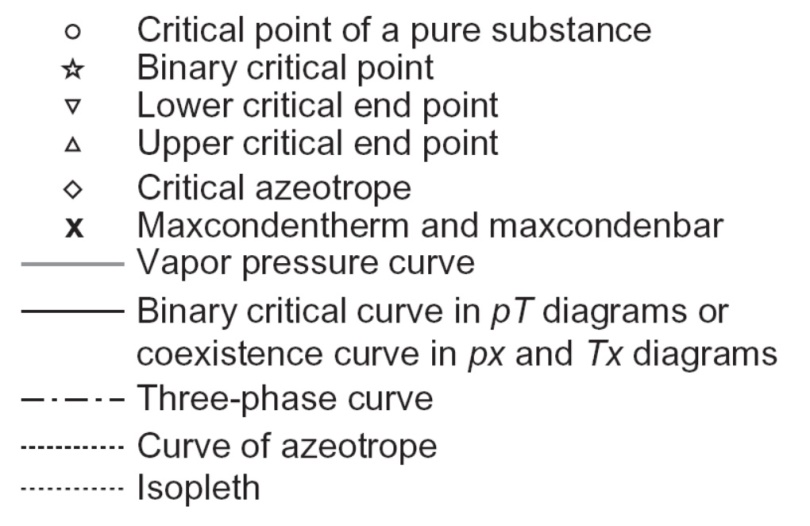 Фазовые диаграммы смесей: класс V
Фазовые диаграммы смесей: класс V
сечения Tx и px для класса V
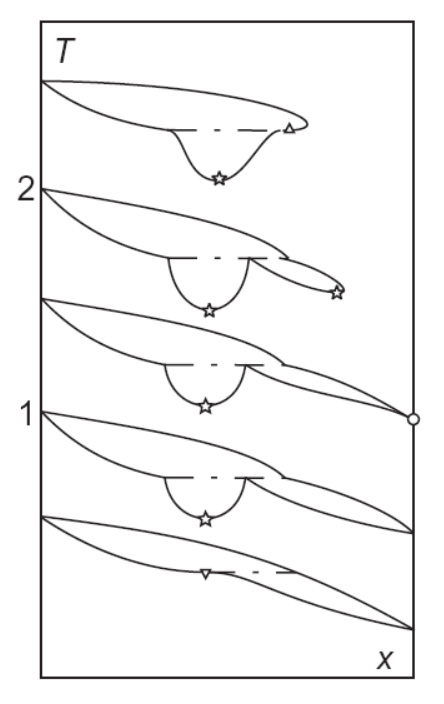 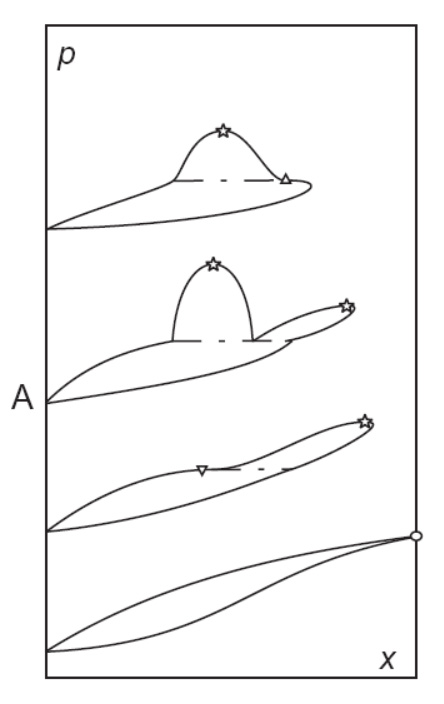 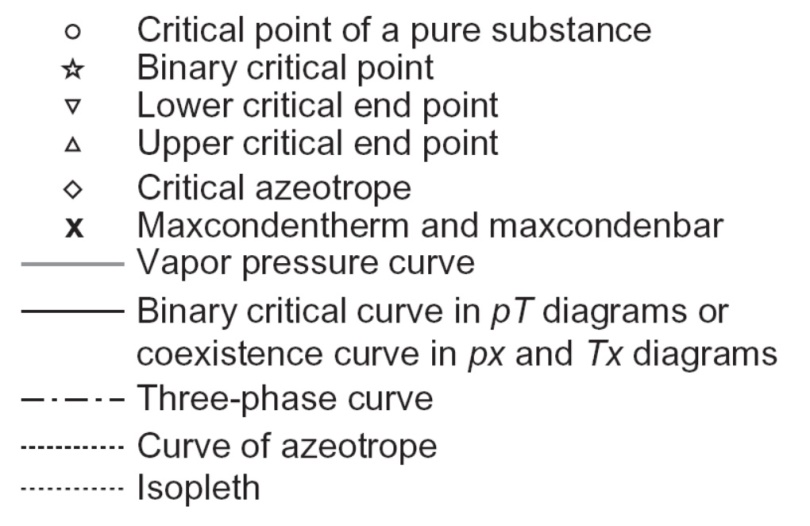 Фазовые диаграммы смесей: класс VI
Фазовые диаграммы смесей: класс VI
сечения Tx и px для класса VI
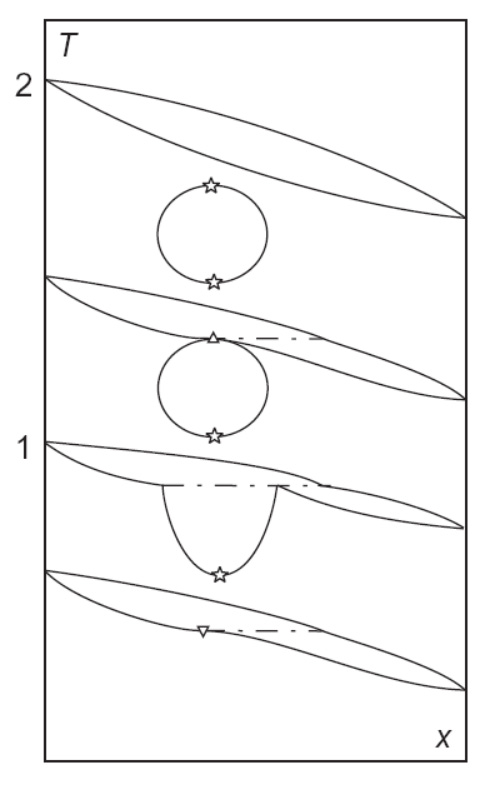 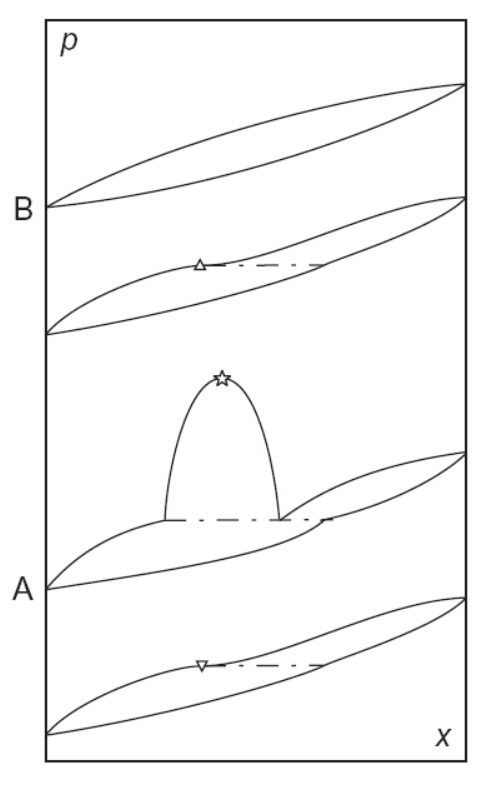 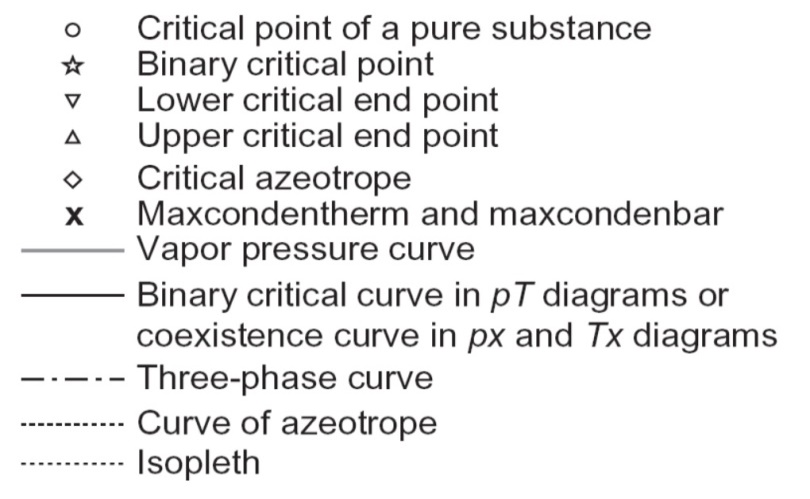 Фазовые диаграммы смесей: класс VII
Фазовые диаграммы смесей: класс VII
сечения Tx и px для класса VII
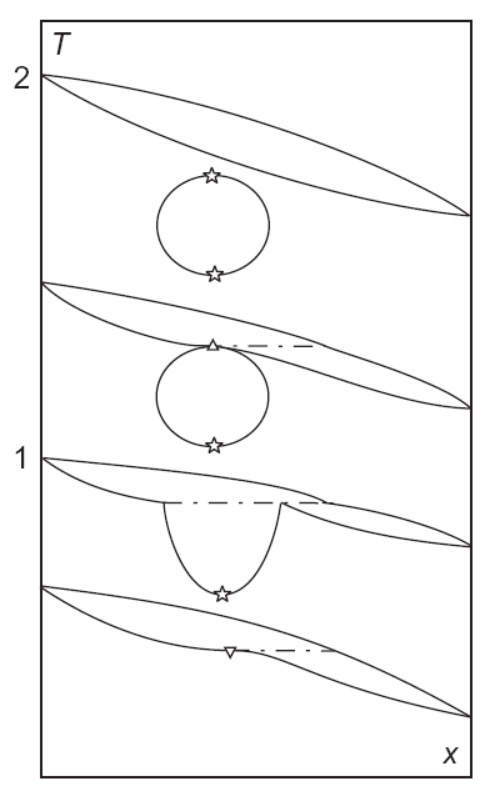 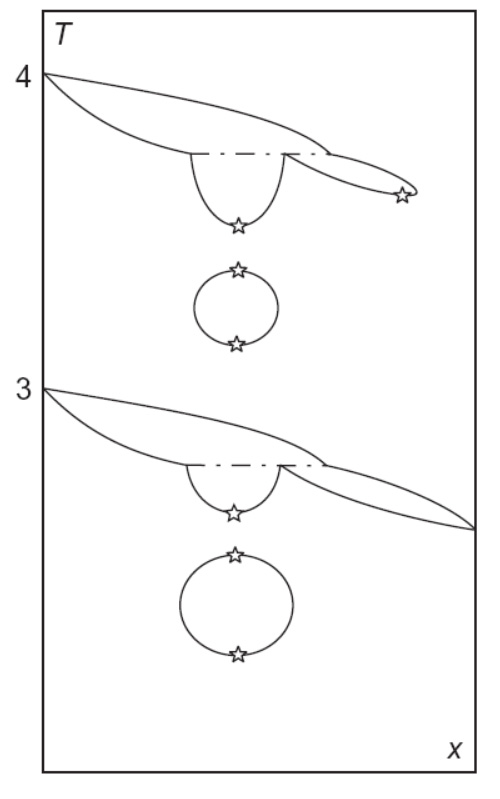 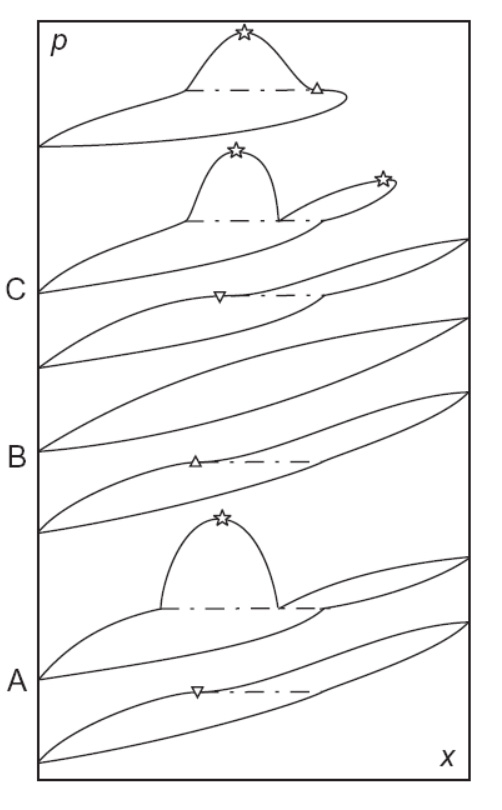 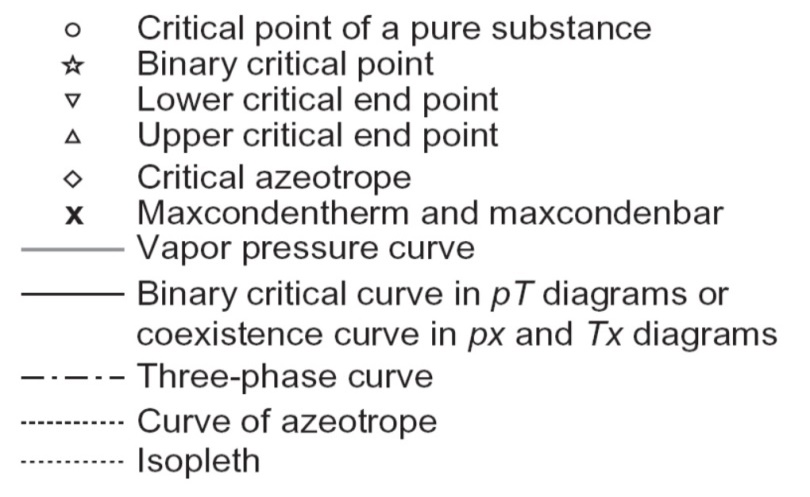 Фазовые диаграммы смесей: класс VIII
Фазовые диаграммы смесей: класс VIII
сечения Tx и px для класса VIII
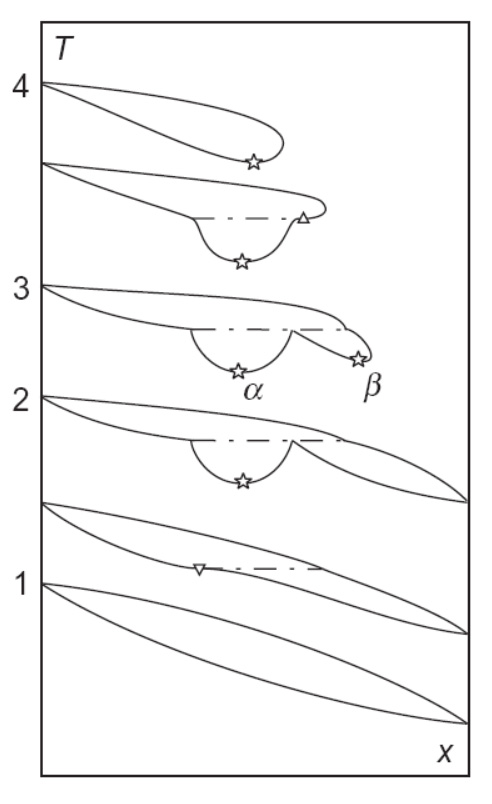 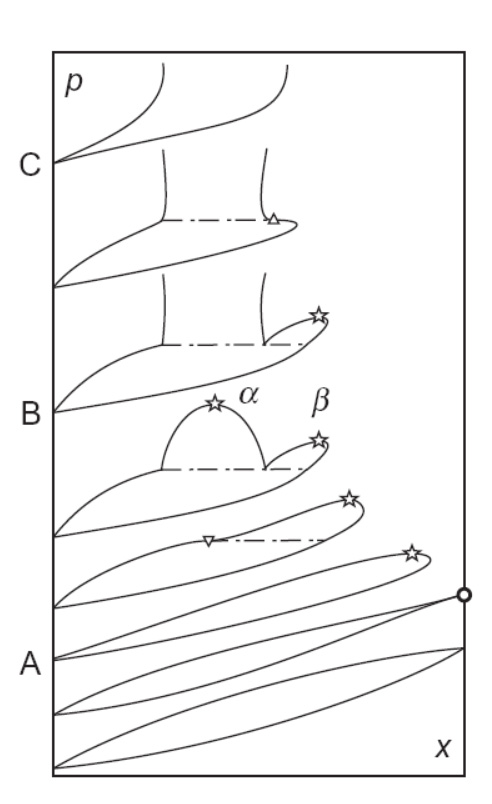 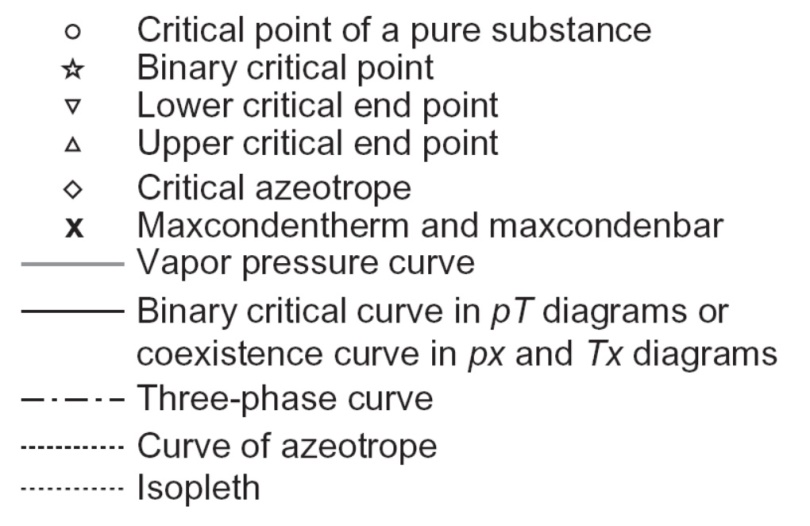